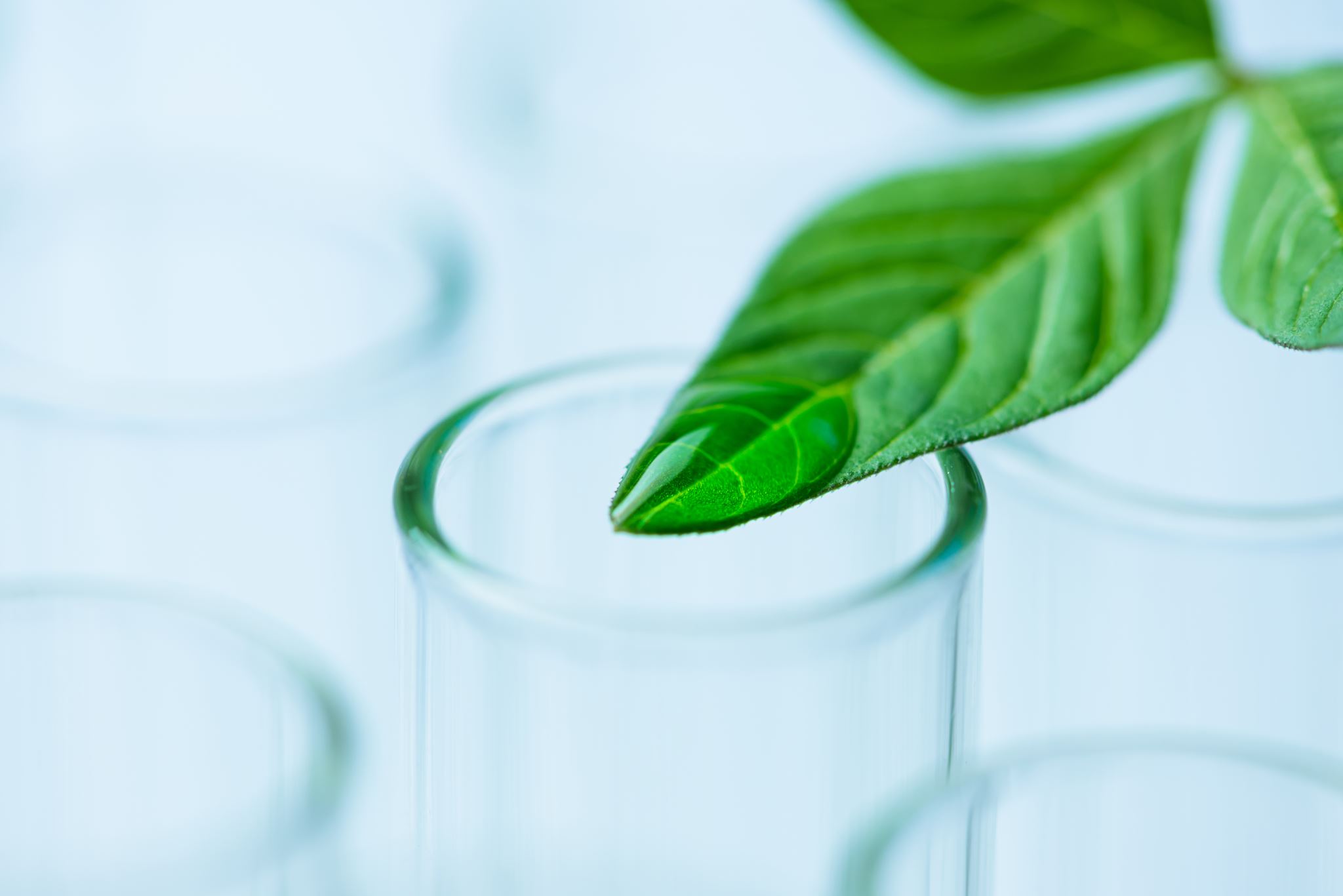 Ecosystem Services to Environmental Health
1
Water ecosystem services are on the decline
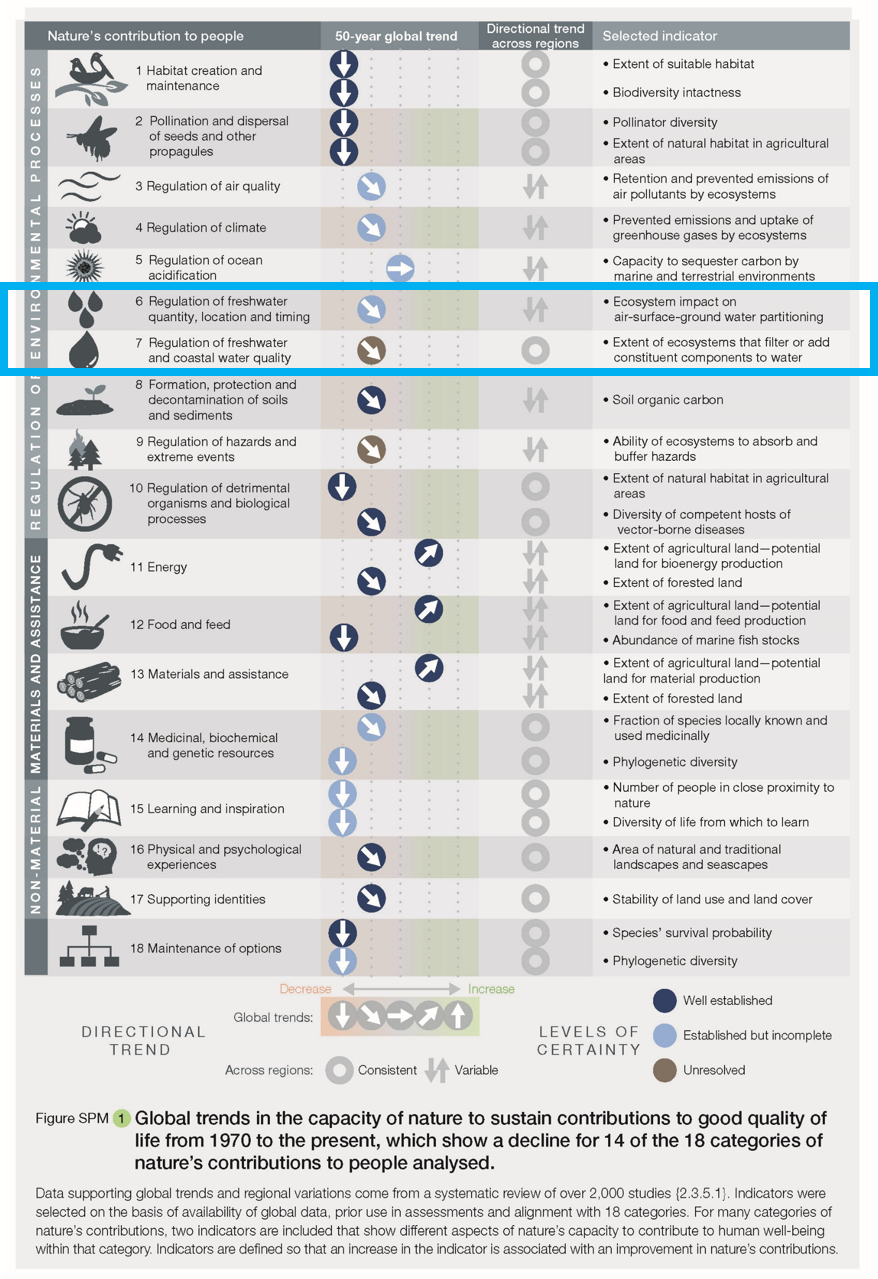 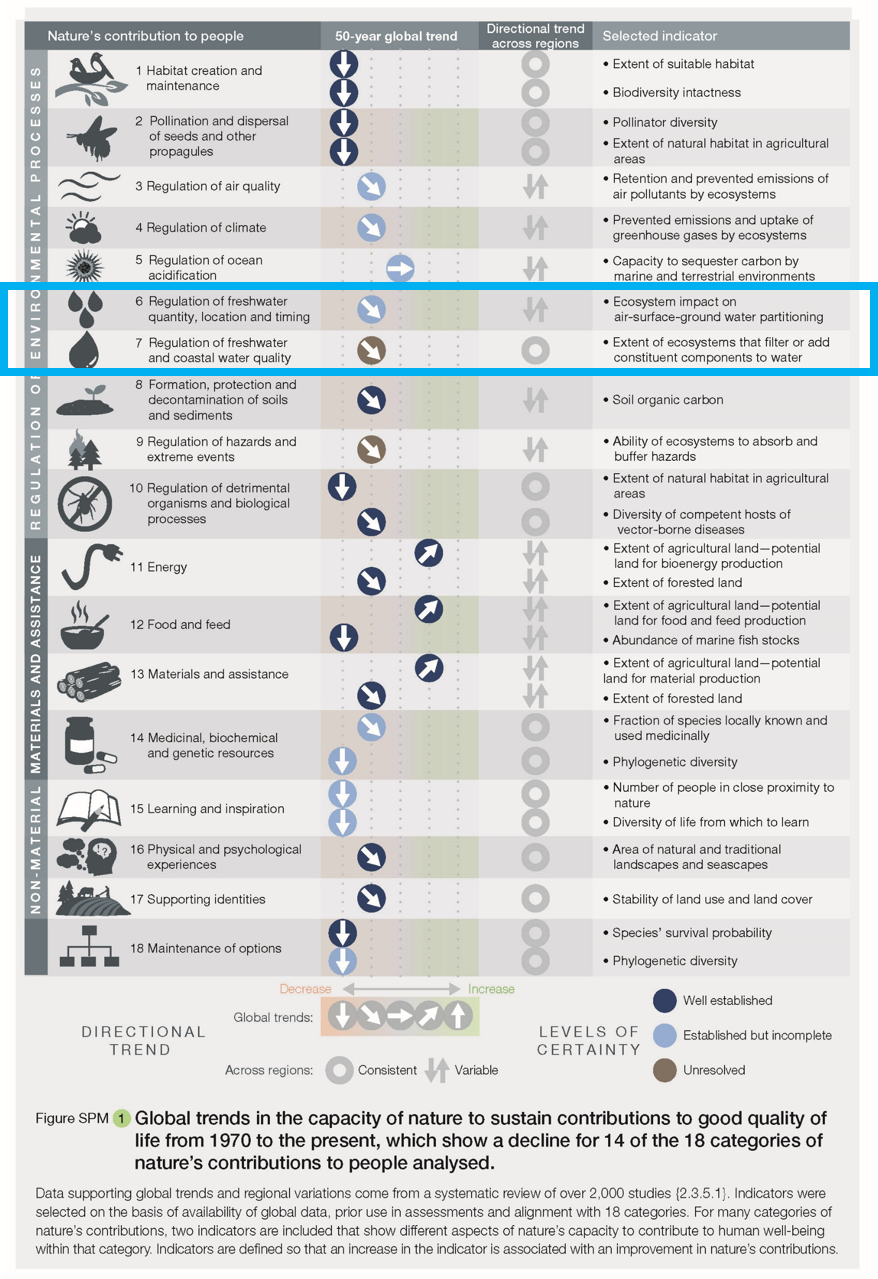 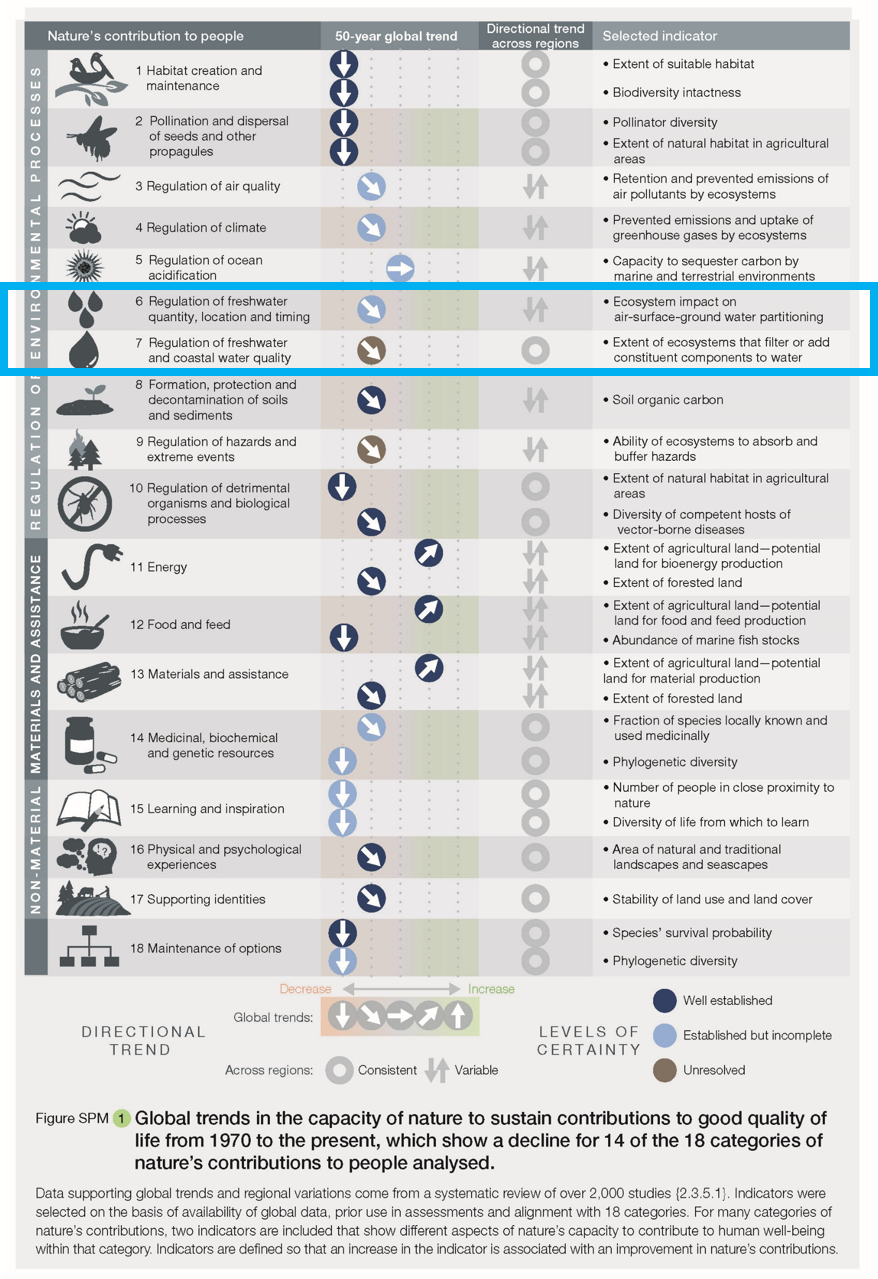 2
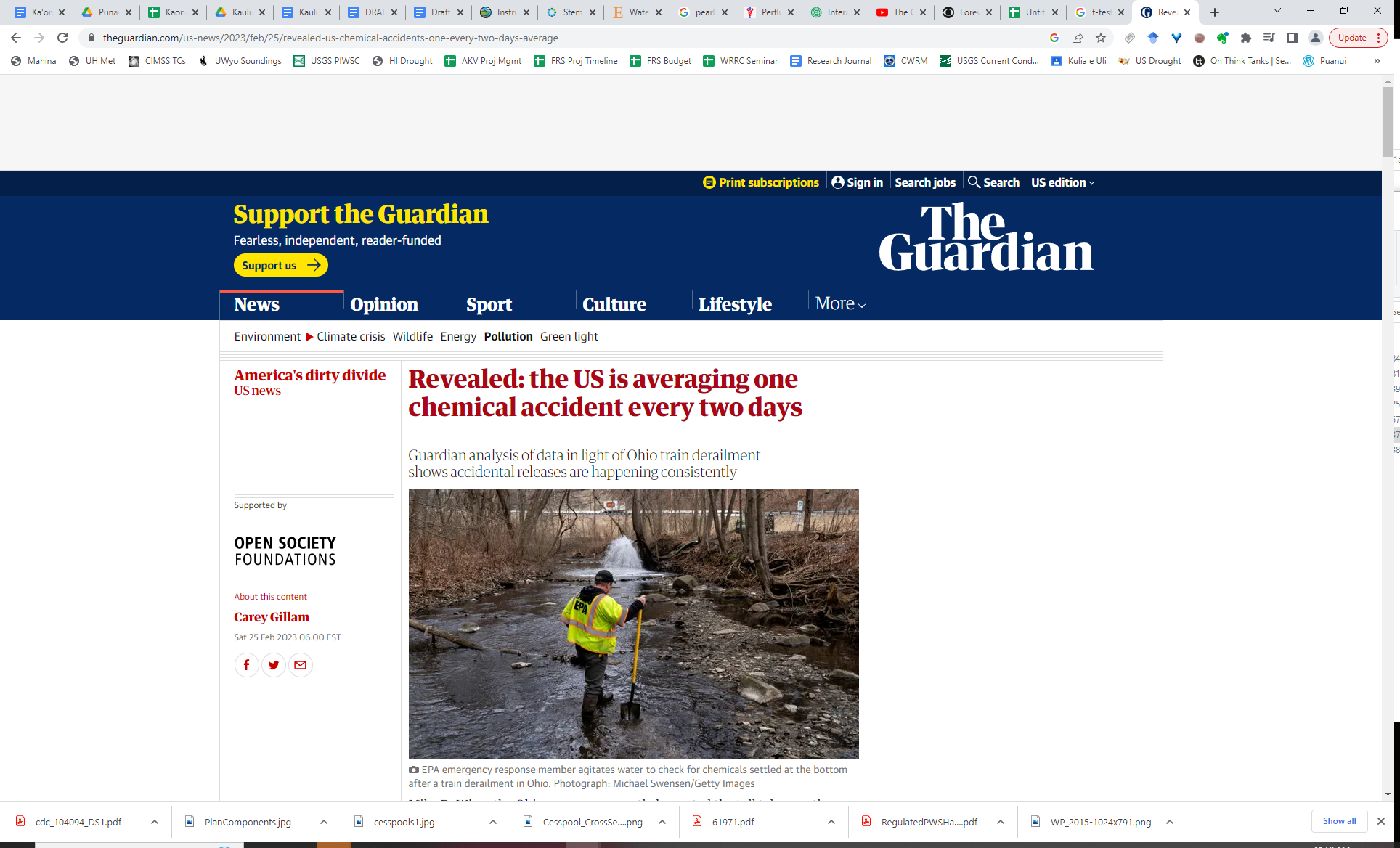 While environmental pollution is on the rise
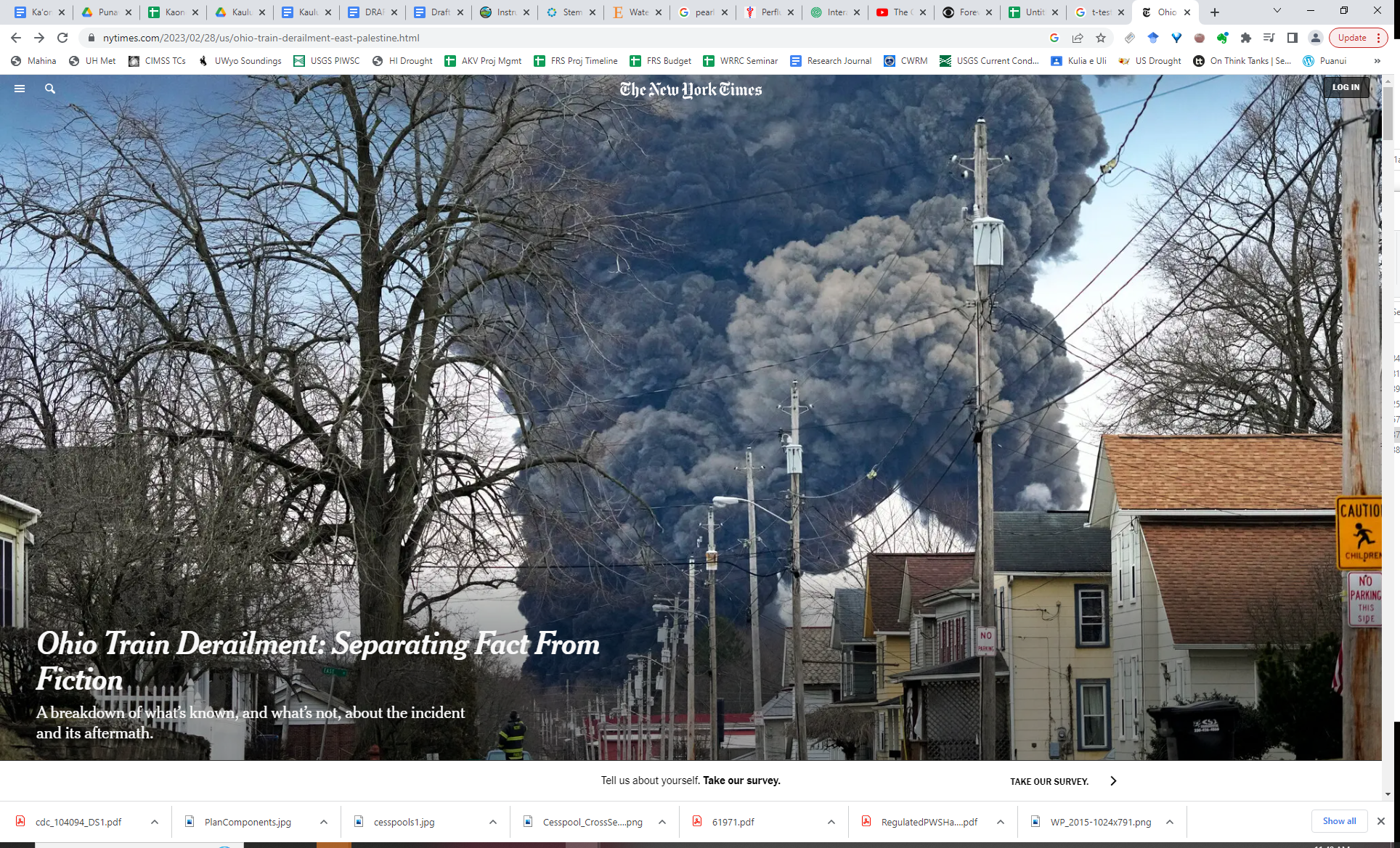 3
What is environmental health?
Environmental health is the branch of public health that: focuses on the relationships between people and their environment; promotes human health and well-being; and fosters healthy and safe communities. Environmental health is a key part of any comprehensive public health system. The field works to advance policies and programs to reduce chemical and other environmental exposures in air, water, soil and food to protect people and provide communities with healthier environments.

American Public Health Association
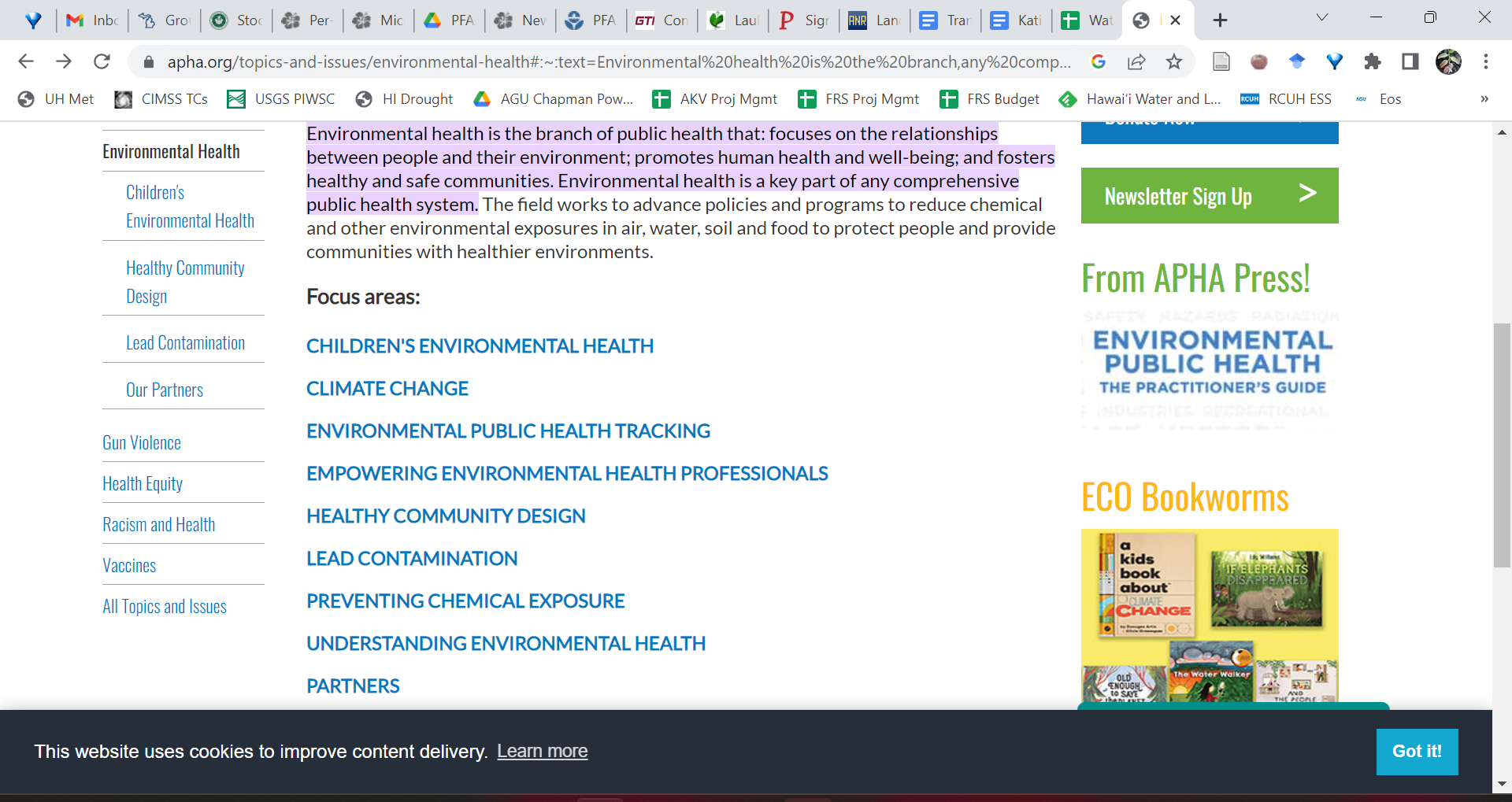 4
Who regulates environmental pollution (in the US)?
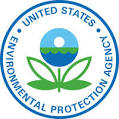 Environmental Protection Agency (EPA) 1970 

Clean Air Act (1970): air quality
Clean Water Act (1972): pollutant discharge 
Safe Drinking Water Act (1974): drinking water quality
Toxic Substances Control Act (1976): chemical releases
and more...

“In many cases, state-level environmental agencies administer the federal regulations that EPA puts in place.”
“Regulations are codified annually in the U.S. Code of Federal Regulations (CFR). Title 40: Protection of Environment is the section of the CFR that deals with EPA's mission of protecting human health and the environment.”    Source: https://www.epa.gov/laws-regulations/regulations
5
Who tracks the effects of pollution on human health?
Center for Disease Control/ Agency for Toxic Substances and Disease Registry 

Environmental Health specialists:
Environmental toxicology 
Environmental epidemiology
Medical field...
Environmental sciences?
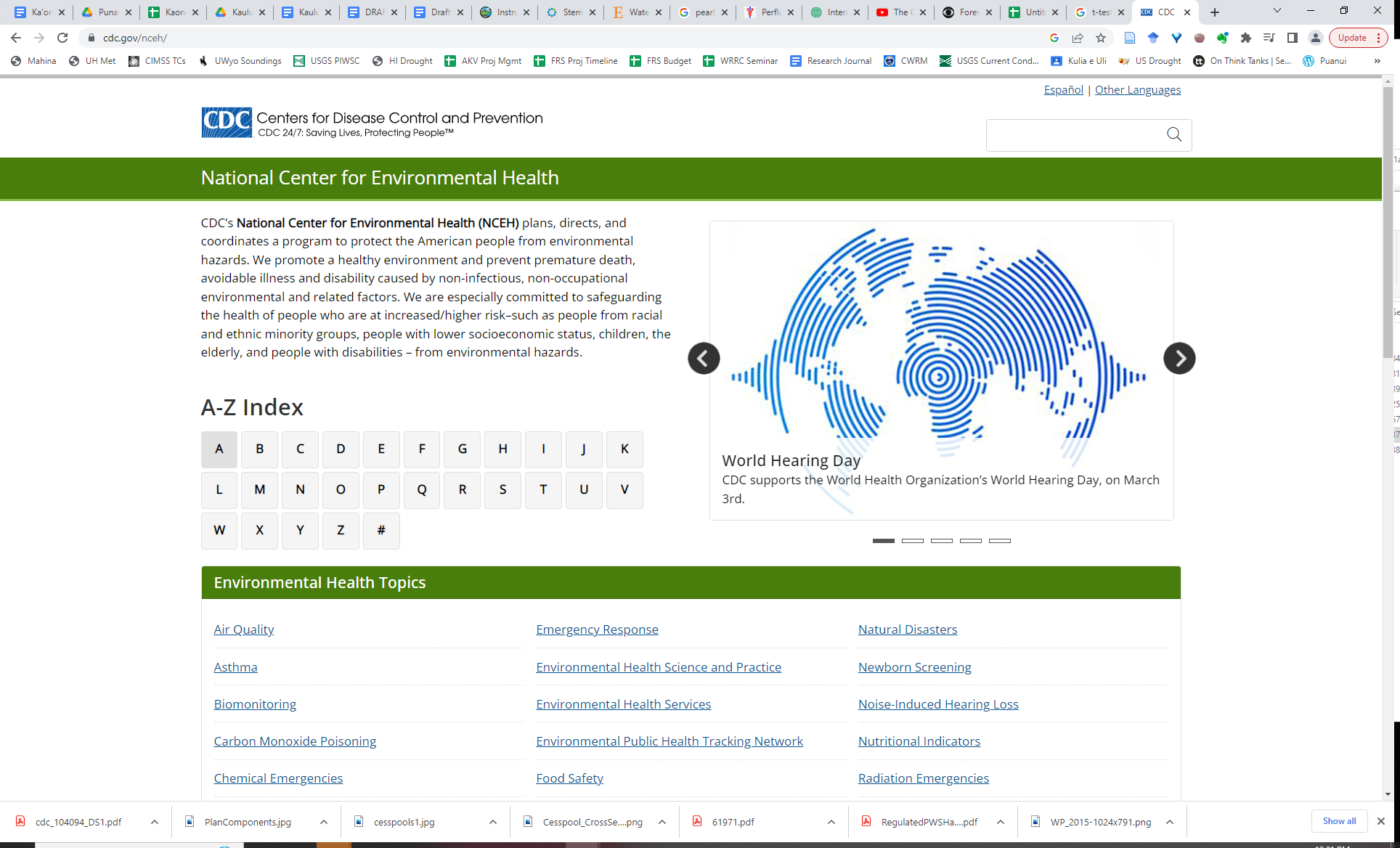 6
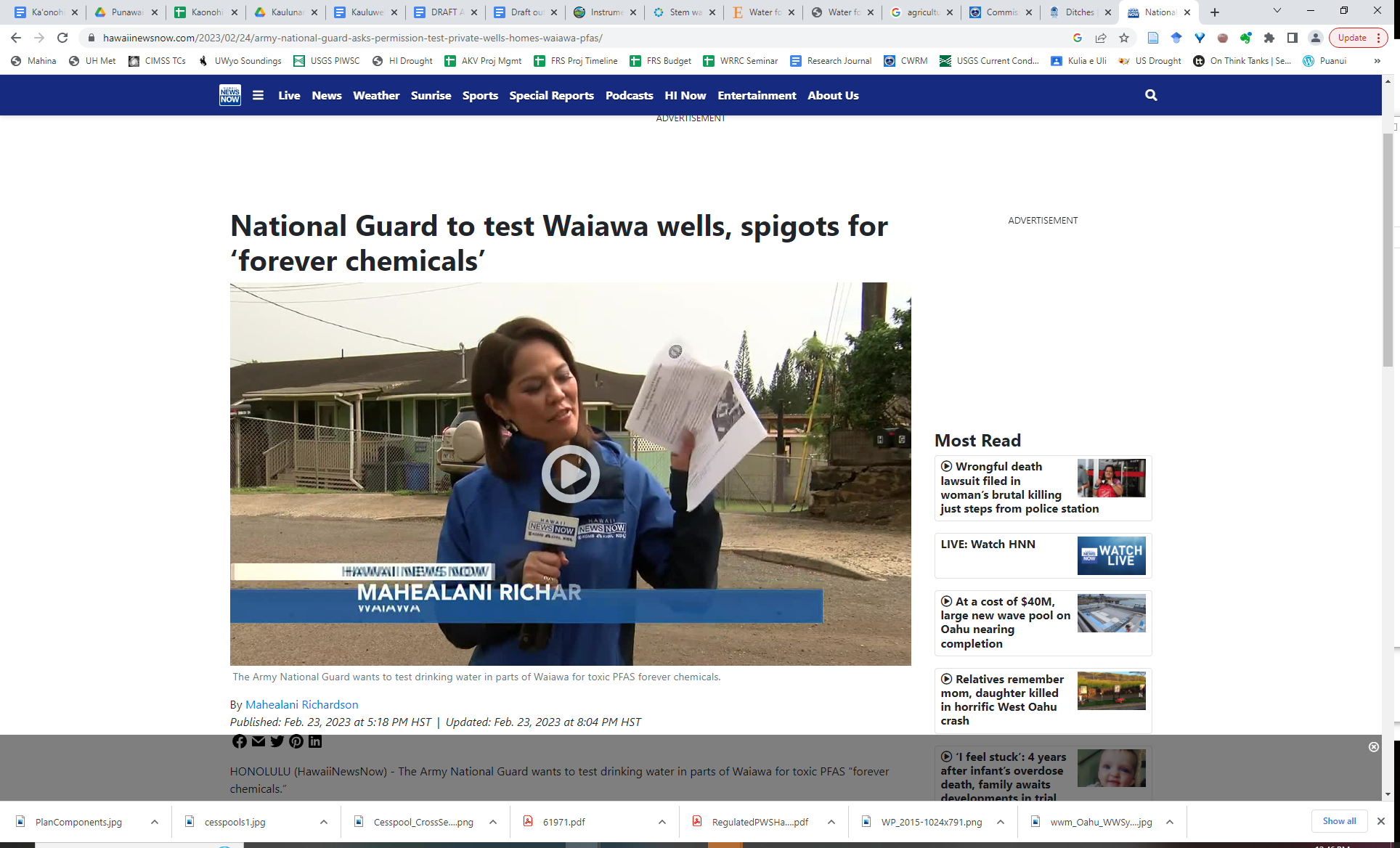 Environmental Pollution & Public Health
Project EDDIE (modified)
Why do we care about the environment?
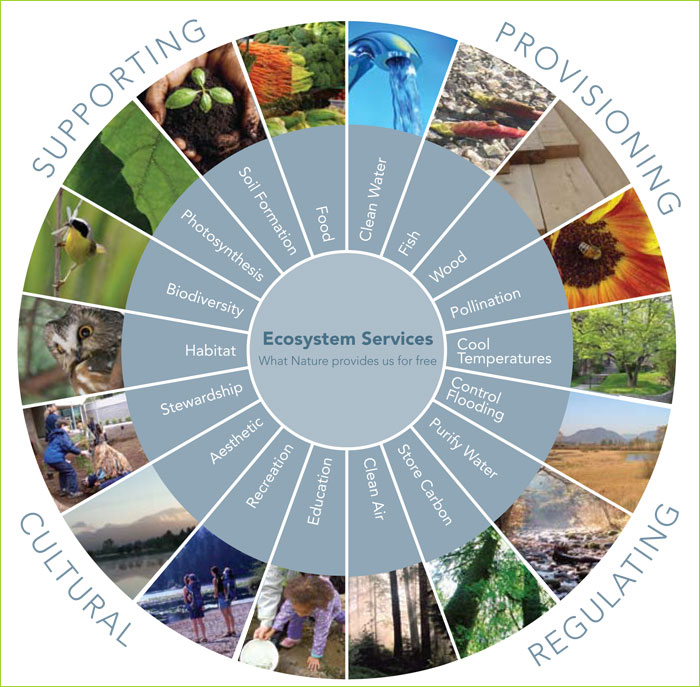 We rely on the environment for all sorts of services (“Ecosystem services”)
Food to eat
Water to drink
Air to breathe
Materials for shelter
Cultural practice
Recreation

What happens to us when the environment is 
polluted?
[Speaker Notes: Image source: https://ecology.fnal.gov/ecosystem-services/]
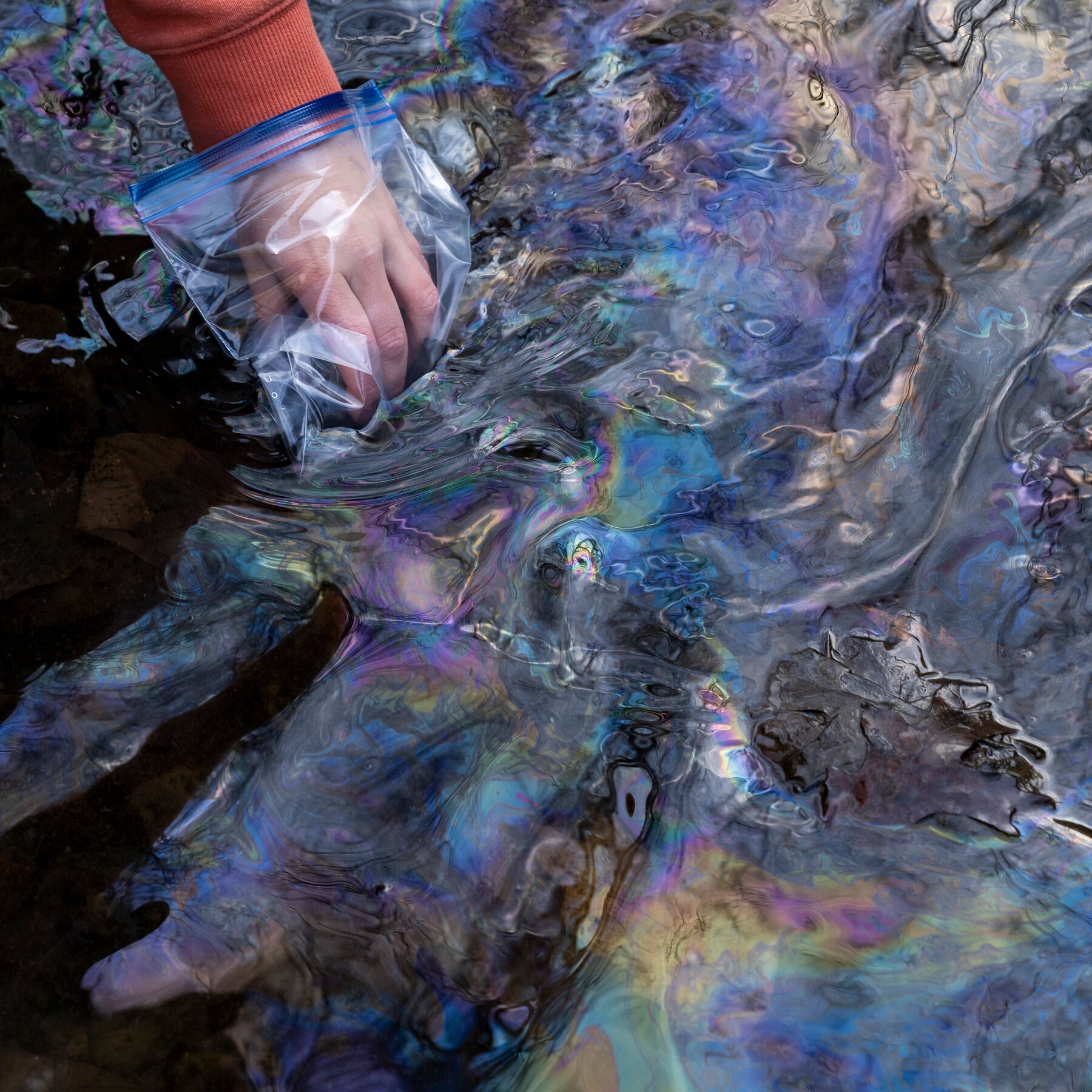 Some Common Pollutants of Environmental Waters (Ag+Industrial+Urban...)
Chemicals
Petroleum products
Fertilizers and pesticides
Organic pollutants
Radioactive waste
Microbes
Bacteria
Parasites
Trash
Plastics that break down into nanoparticles
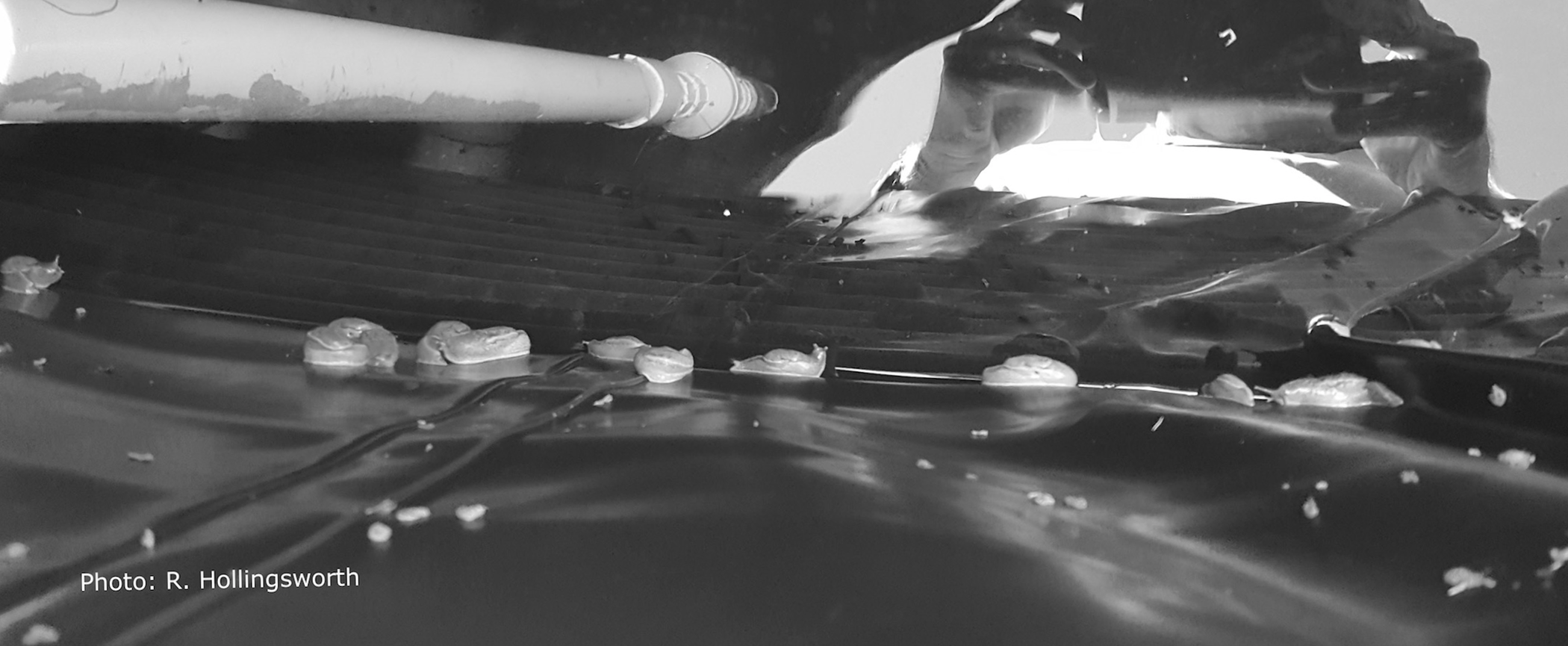 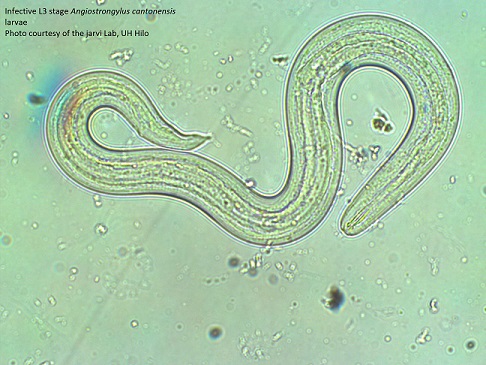 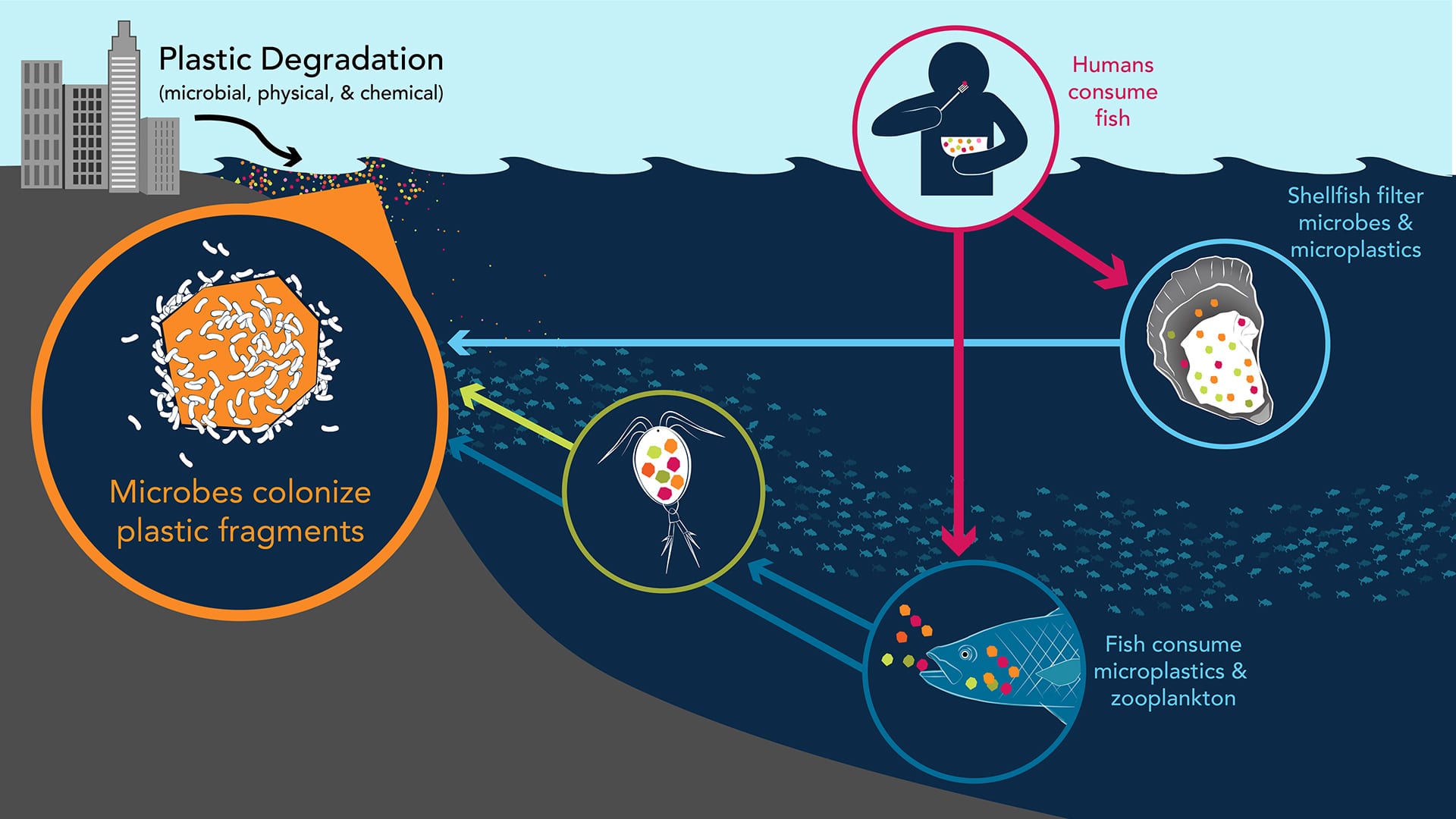 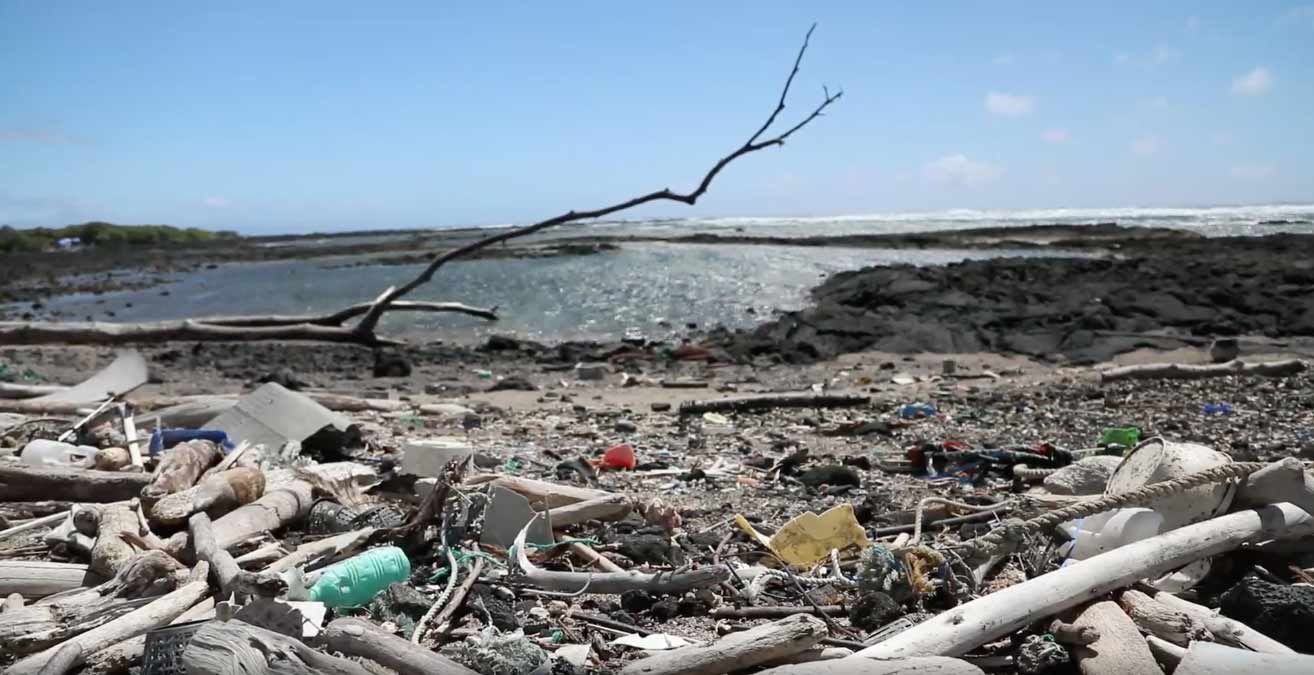 Examples of Environmental Pollution: Emerging contaminants
[Speaker Notes: https://www.youtube.com/watch?v=CdbBwIgq4rs
https://www.youtube.com/watch?v=jLdXmE6sLiE&t=180s]
Per-and Polyfluoroalkyl Substances (PFAS)
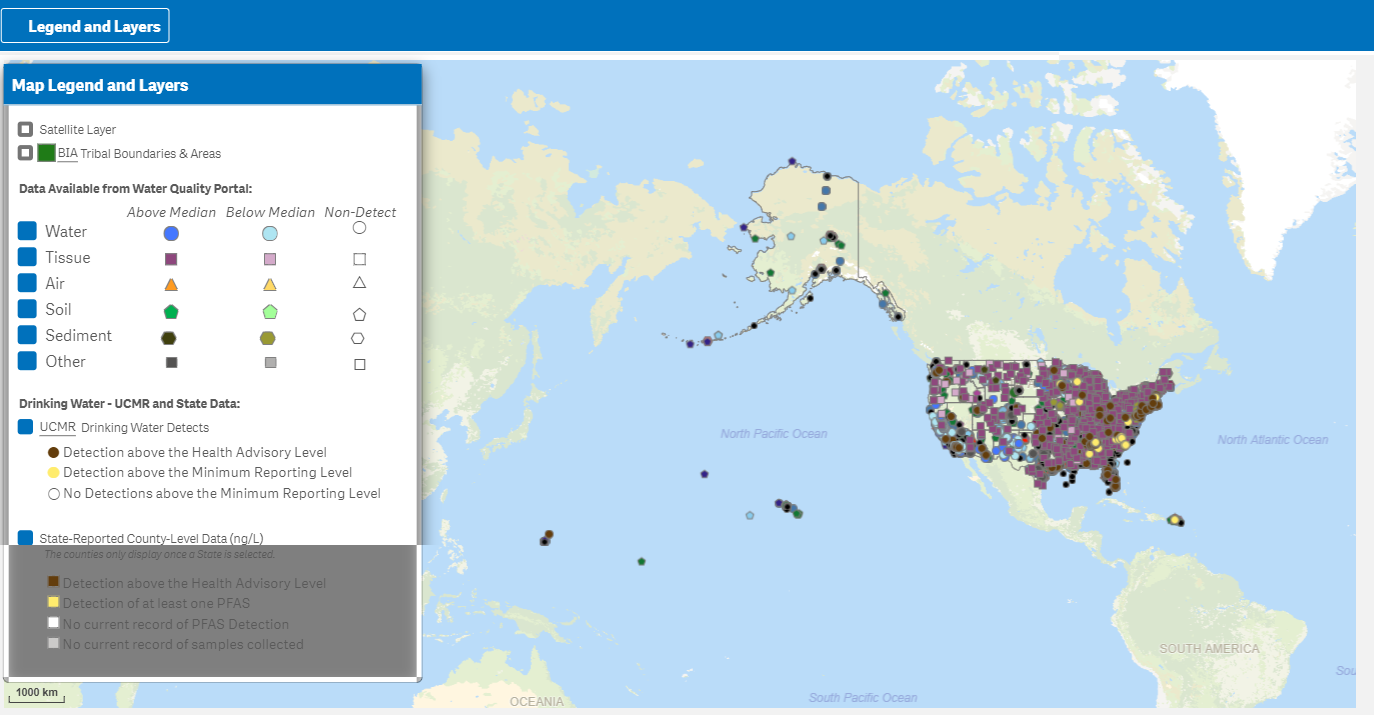 What American Cancer Society says:
Perfluorooctanoic acid (PFOA) and perfluorooctane sulfonate (PFOS) are part of a large group of lab-made chemicals known as perfluoroalkyl and polyfluoroalkyl substances (PFAS). Some of these chemicals have been in commercial use since the 1940s.
PFAS are very stable and don’t interact much with other chemicals, so they can be helpful in making products that resist oils, stains, water, and heat. PFAS have been used to make non-stick coatings on cookware, as well as protective coatings for products like carpets and fabrics. They have also been used in coatings for paper and cardboard food packaging, firefighting foams, ski wax, and some other products.
PFAS have the potential to be a health concern because they don’t break down easily and can stay in the environment and in the human body for a long time. Studies have found them worldwide at very low levels in just about everyone’s blood. Higher blood levels have been found in communities where local water supplies have been contaminated by PFAS. People exposed to PFAS in the workplace can have levels many times higher.
Some PFAS, such as PFOA, can be found at low levels in some foods, drinking water, and in household dust. Although the levels in drinking water are usually low, they can be higher in certain areas, such as near industrial plants that have used these chemicals.
A closer look at PFAS:
Forever chemicals: The threat of PFAS in our water (Aug 21, 2022; https://www.msn.com/en-us/news/us/forever-chemicals-the-threat-of-pfas-in-our-water/vi-AA10TuUL )


Research on the effects of PFAS are ongoing, but at least one 2022 study indicates exposure to PFOS, one type of the many PFAS compounds, is associated with elevated mortality: https://ehp.niehs.nih.gov/doi/10.1289/EHP10393
13
Mortality Rates
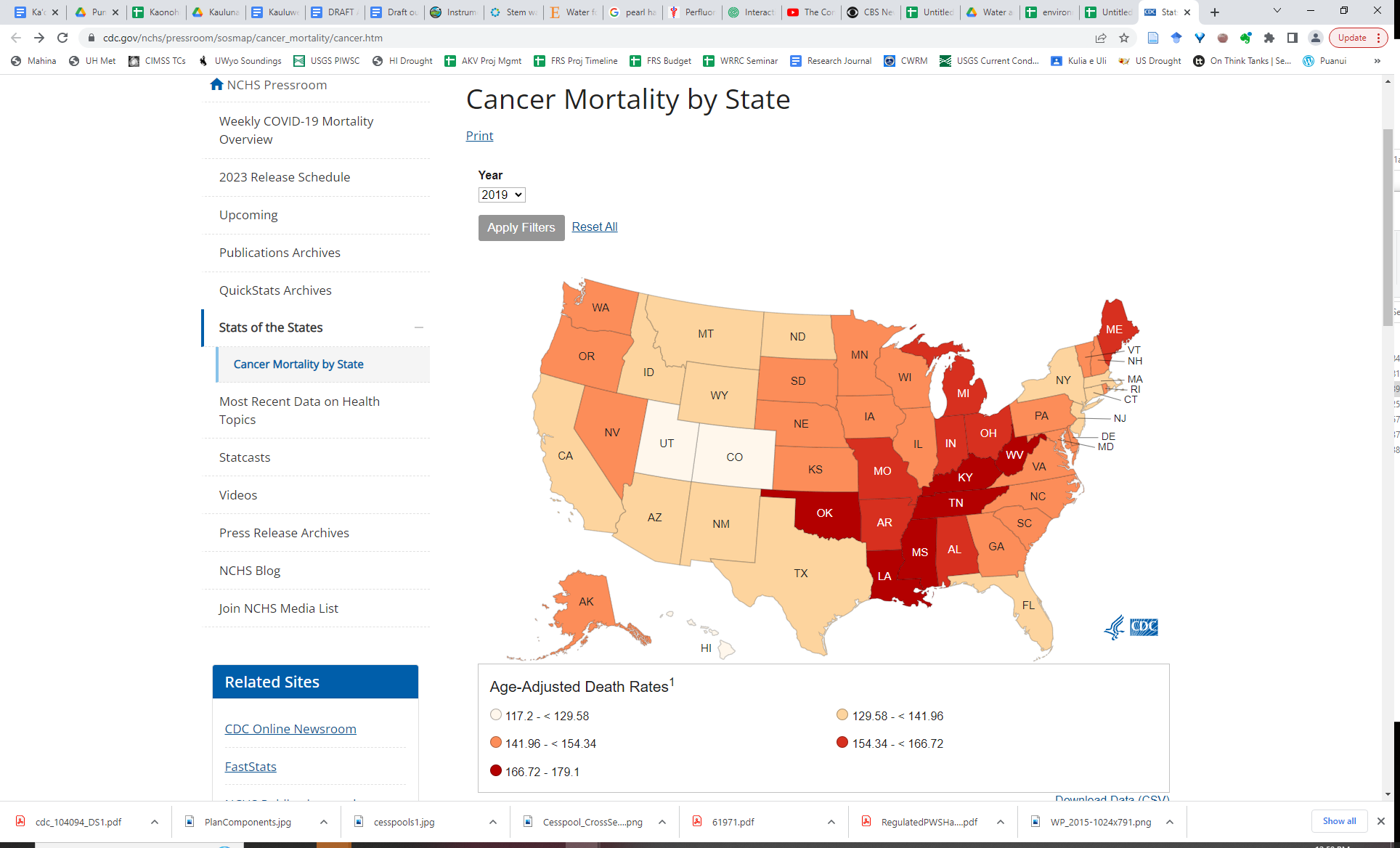 15
T-test
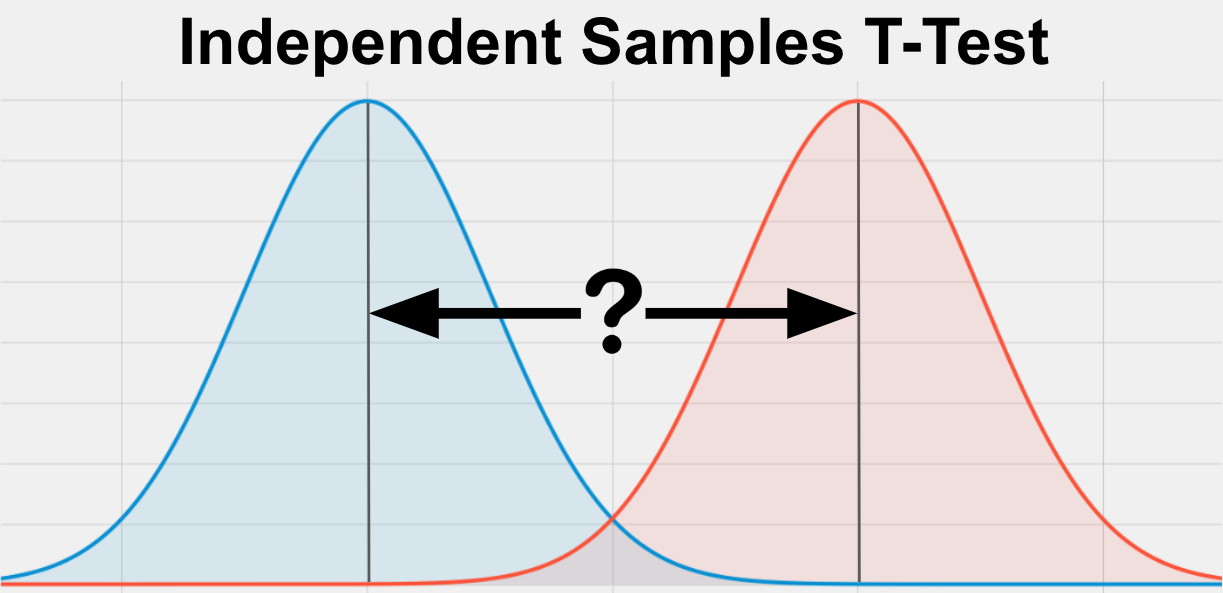 Count
One form of hypothesis testing
Determines if the mean of two populations are significantly different from each other
Uses a p-value to determine the difference
If p < 0.05, the populations are significantly different
If p > 0.05, the populations are not significantly different
Some numeric value, like mortality rate
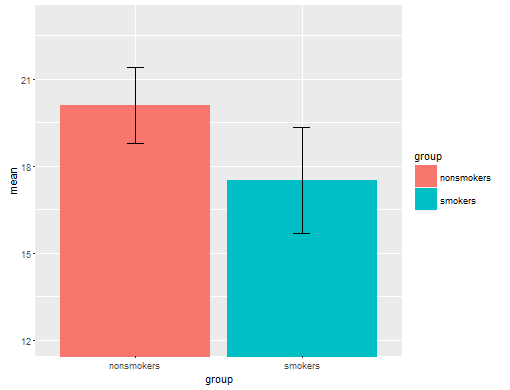